FIRENZE E AREA FIORENTINA
Piano operativo 2020
METODOLOGIA
01
Analisi delle statistiche ufficiali: consistenza ricettiva e movimentazione turistica della città di Firenze e dell’Area Fiorentina
02
I prodotti tematici dell’Ambito coniugati con la matrice di orientamento di Toscana Promozione Turistica
03
Il posizionamento Prodotti/Mercati: prodotti consolidati, in fase di Sviluppo, di introduzione e di esplorazione
04
Strategie di valorizzazione: Piano delle Azioni 2020
<numero>
I DATI DELLA CITTA’ DI FIRENZE
ESERCIZI
POSTI LETTO
PRESENZE
ARRIVI
1.709
50.172
3,945 MLN
10,701 MLN
Offerta ricettiva
Domanda Turistica
2,7 NOTTI LA PERMANENZA MEDIA DEL 2018
Variazione % media annua:
+4,7% Italiani
+4,4% Stranieri

+3,1% Alberghiero
+8,8% Extralberghiero
<numero>
I DATI DELL’AREA FIORENTINA
ESERCIZI
POSTI LETTO
PRESENZE
ARRIVI
711
23.172
869 MLN
2,779 MLN
Offerta ricettiva
Domanda Turistica
3,2 NOTTI LA PERMANENZA MEDIA DEL 2018
Variazione % media annua:
+3,7% Italiani
+2,9% Stranieri

+3,1% Alberghiero
+3,4% Extralberghiero
<numero>
I MERCATI PRIORITARI DELLA CITTA’ DI FIRENZE
Lombardia 
598 mila presenze nel 2018 (5,6%)
Spagna 446 mila presenze nel 2018 (4,2%)
I 5 mercati totalizzano 3,6 mln di presenze con una quota del 29,4% sul totale
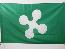 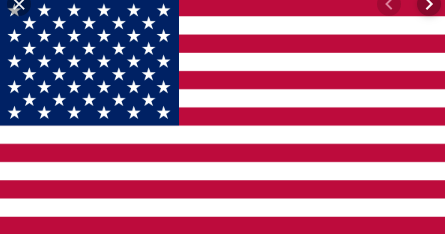 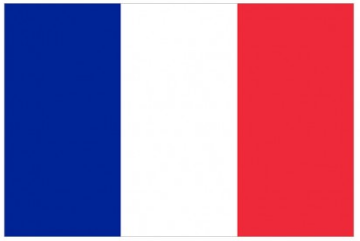 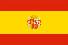 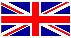 Stati Uniti
1,583 mln di presenze nel 2018 (14,8%)
Regno Unito 515 mila presenze nel 2018 (4,8%)
Francia 446 mila presenze nel 2018 (4,1%)
<numero>
I MERCATI PRIORITARI DELL’AREA FIORENTINA
I 5 mercati totalizzano oltre 893 mila presenze con una quota del 32,2% sul totale
Toscana 159 mila presenze nel 2018 (5,7%)
Cina 213 mila presenze nel 2018 (7,7%)
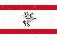 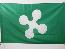 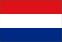 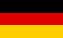 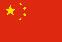 Paesi Bassi
217 mila presenze nel 2018 (7,8%)
Germania 160 mila presenze nel 2018 (5,8%)
Lombardia 144 mila presenze nel 2018 (5,2%)
<numero>
ALTRI MERCATI DI INTERESSE
CITTA' DI FIRENZE
AREA FIORENTINA
Mercati rilevanti
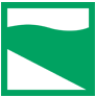 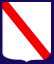 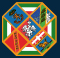 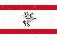 Emilia-Romagna
Lazio
Toscana
Campania
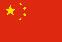 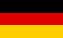 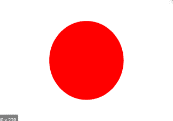 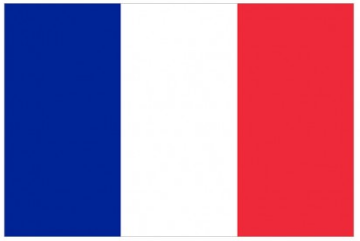 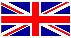 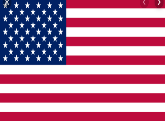 Germania
Giappone
Cina
Francia
Stati Uniti
Regno Unito
Mercati emergenti
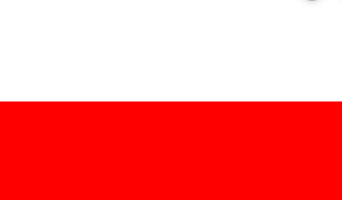 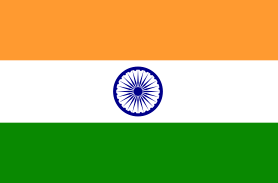 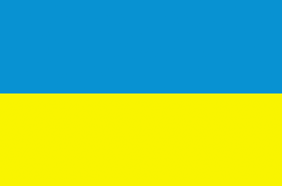 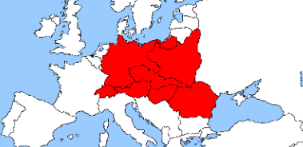 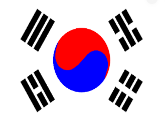 Paesi Est Europa
Corea del Sud
Polonia
India
Ucraina
PRODOTTI TURISTICI DELL'AMBITO
<numero>
PRODOTTI TURISTICI DELL'AMBITO
<numero>
STRATEGIA
Firenze: motore trainante e porta di accesso all'Area Fiorentina
Destagionalizzazione e  delocalizzazione dei flussi turistici
Obiettivi della Strategia
WEB MARKETING
Destination Florence
Strategia Social (facebook, Instagram, App, …)
PROMOZIONE (per ogni prodotto tematico)
Visibilità commerciale
Visibilità sui media
MATERIALE INFORMATIVO DELL'AMBITO
Materiale informativo
Archivio fotografico-video su territorio e prodotti
<numero>
PIANO DELLE AZIONI – Azioni B2B
<numero>
PIANO DELLE AZIONI – Azioni B2C
<numero>
PIANO DELLE AZIONI – Prodotto e Management
Altre azioni in programma
<numero>
GRAZIE!